FRANCI ZAGORIČNIK-AGAMEMNON
DIJAK:  
PROFESOR:
Franci zagoričnik (1933-1997)
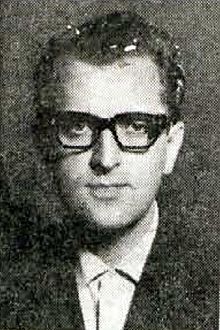 Pesnik, pisatelj, esejist in prevajalec
Neoavantgardni pesnik
V Kranju ustanovil neoavantgardno skupino Studio signum
Zasnoval mednarodno avantgardno skupino Westeast
Za urejanje zbornikov je bil nagrajen v Beogradu z nagrado Praemium Clostristicum (1979) 
Leta 1985 prejel Prešernovo nagrado Gorenjske
Pesniške zbirke
Agamemnom (1965), 
Opus nič (1967), 
V risu (1967), 
Bakalada smrti (1969), 
Poezija-grafika (1969), 
Obsedeno stanje (1969), 
Fondy Oryja Pála (1970), 
Leto in dan (1972),
Navodila za uporabo (1972), 
To je stvar ki se imenuje pesem (1972), 
Naime-Namreč- Nämlich- Namelijk-Namely (1978), 
Sveder (1983), 
Pesme (1984), 
A na nas? (1987), 
Slovenski gambit (1994)
Agamemnon (1965)
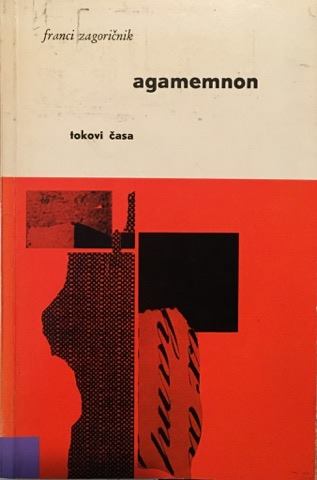 Naslov povzet po mitološkem liku
Podnaslov tokovi časa
Ima pet tematskih poglavij
Pesmi govorijo o eksistencialni problematiki
Pesem potop (5. cikel)
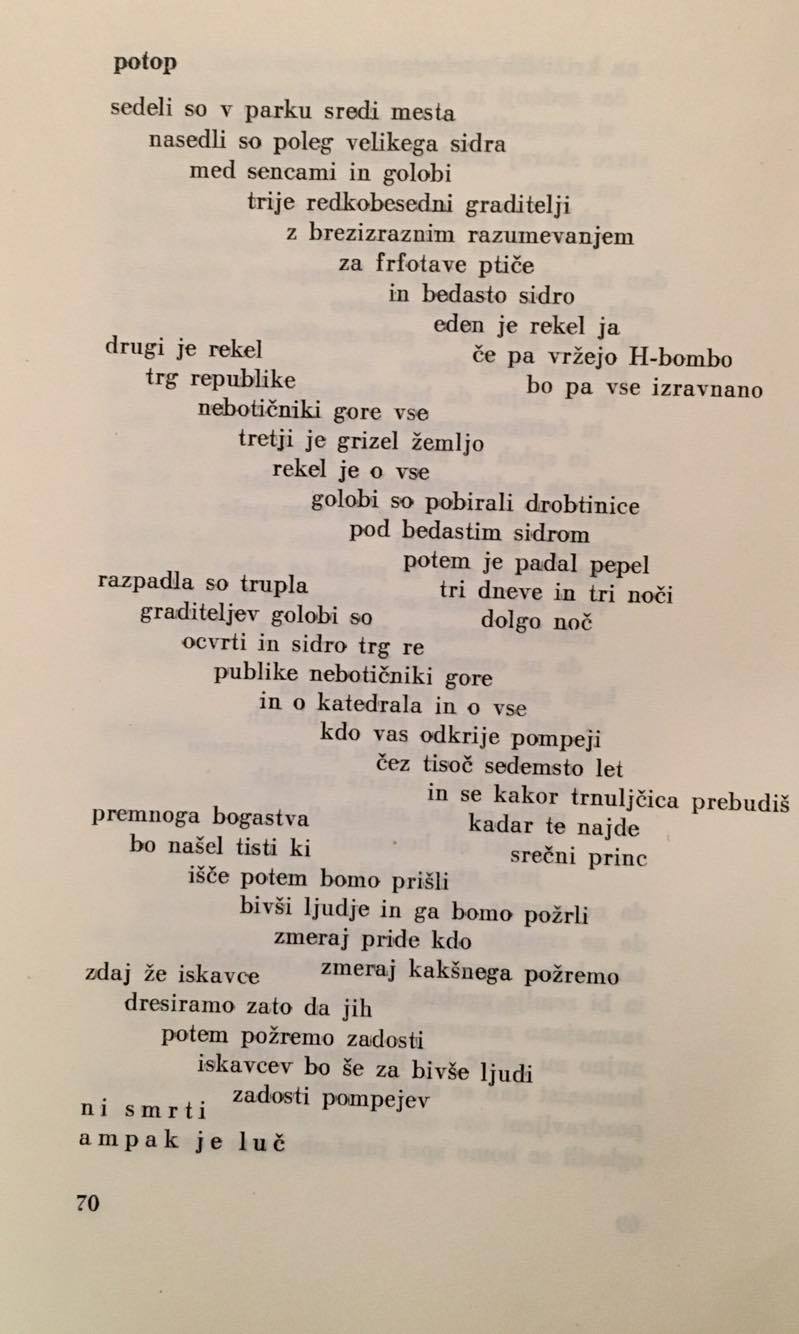 Pesem Dajla (3. cikel)
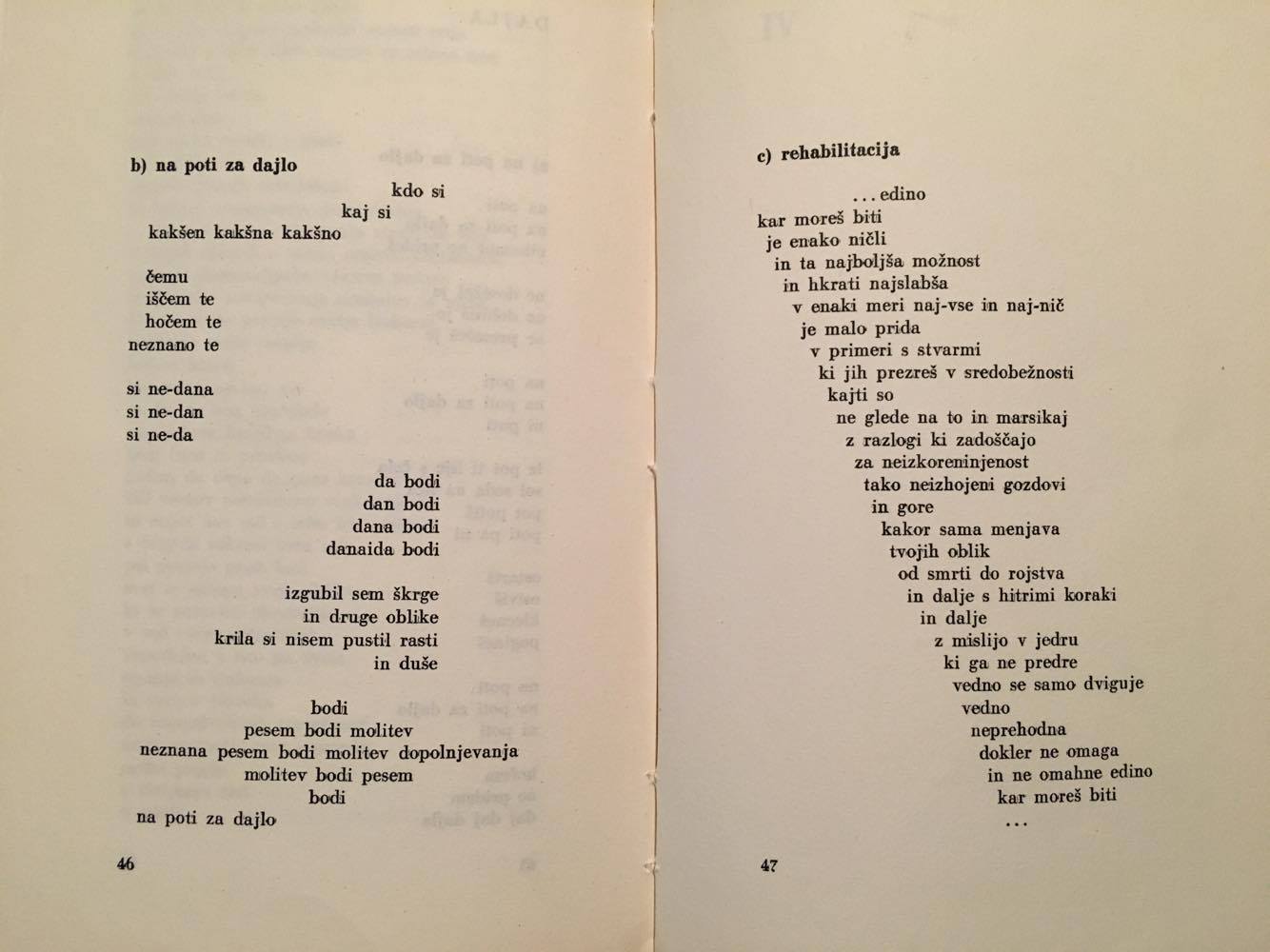 Odstopanje jutra
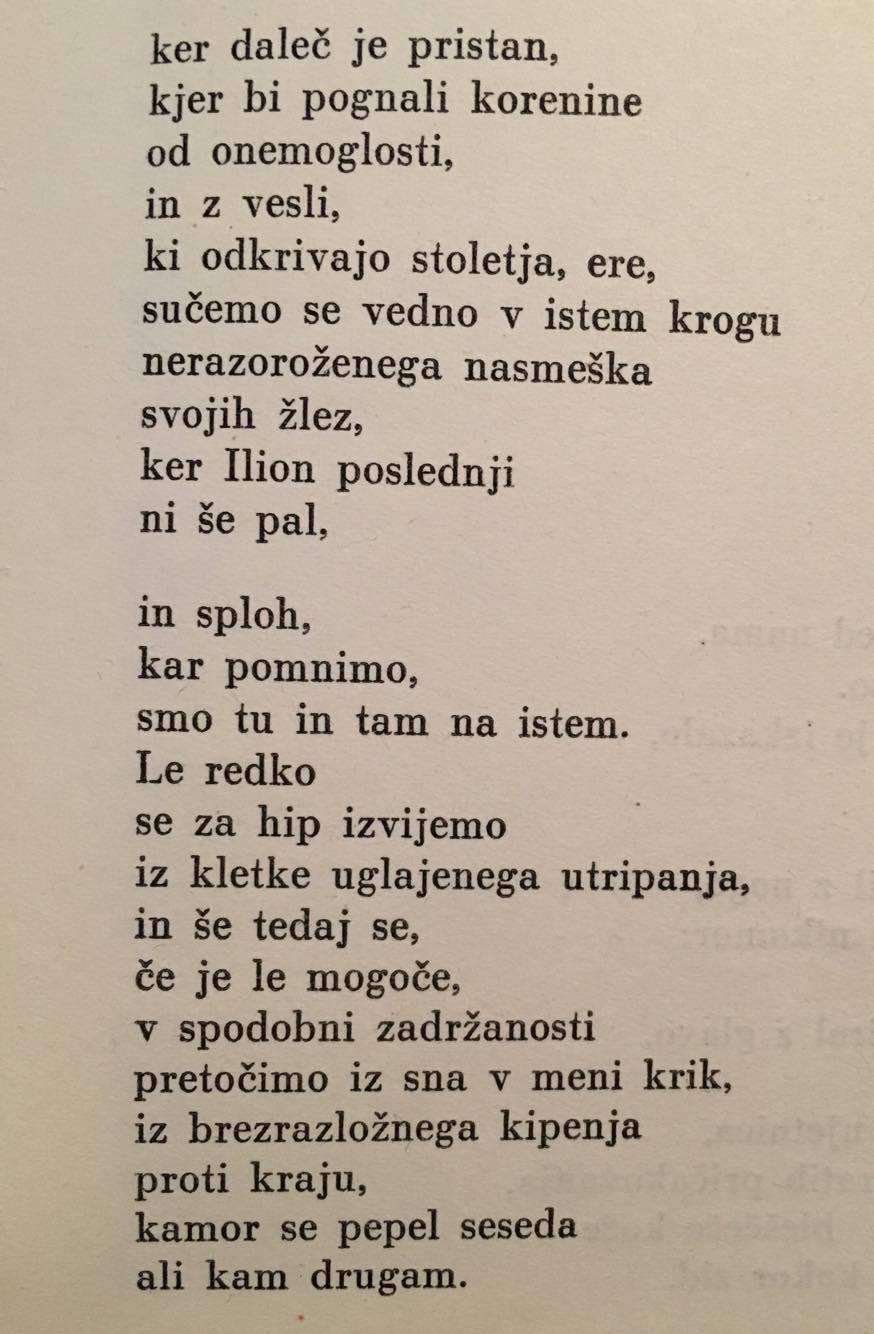 Drugo izhodišče
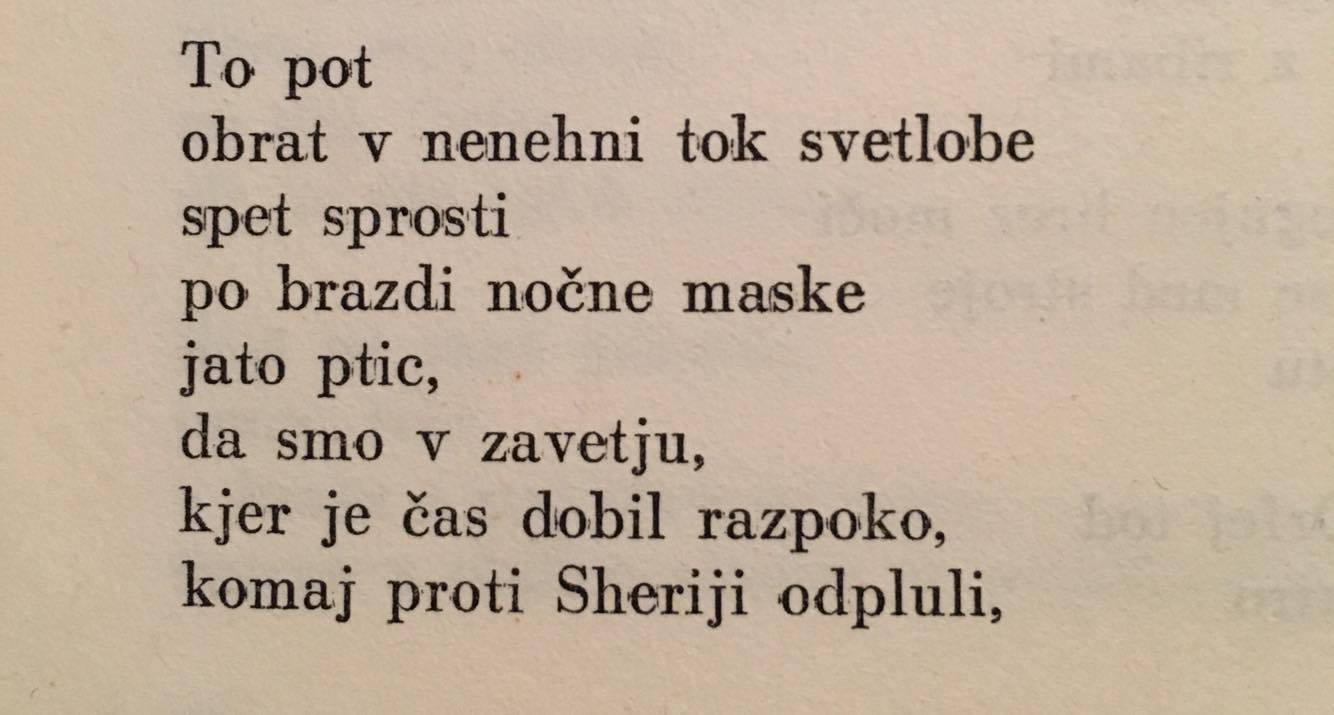 Prvo izhodišče
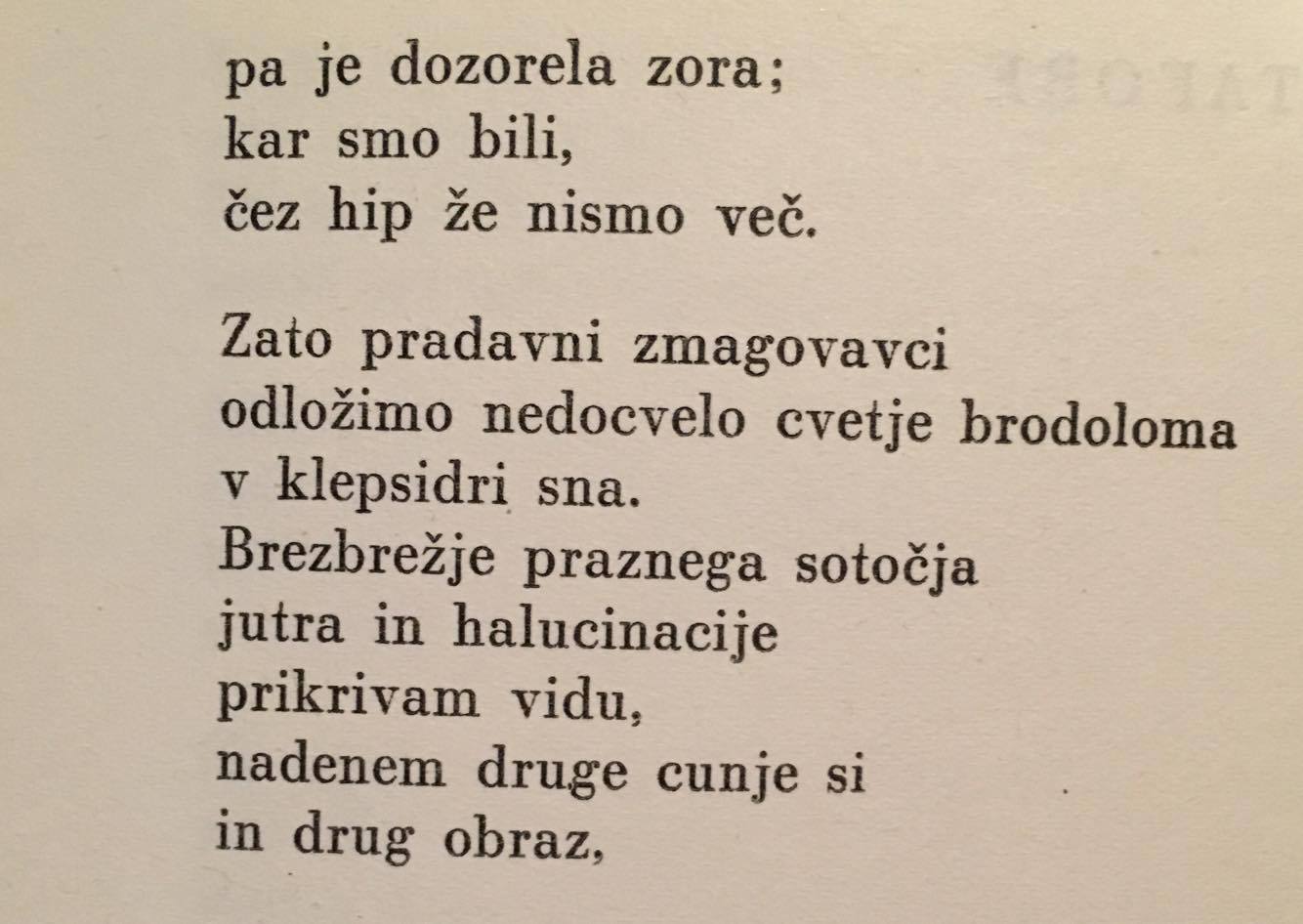 Tretje izhodišče
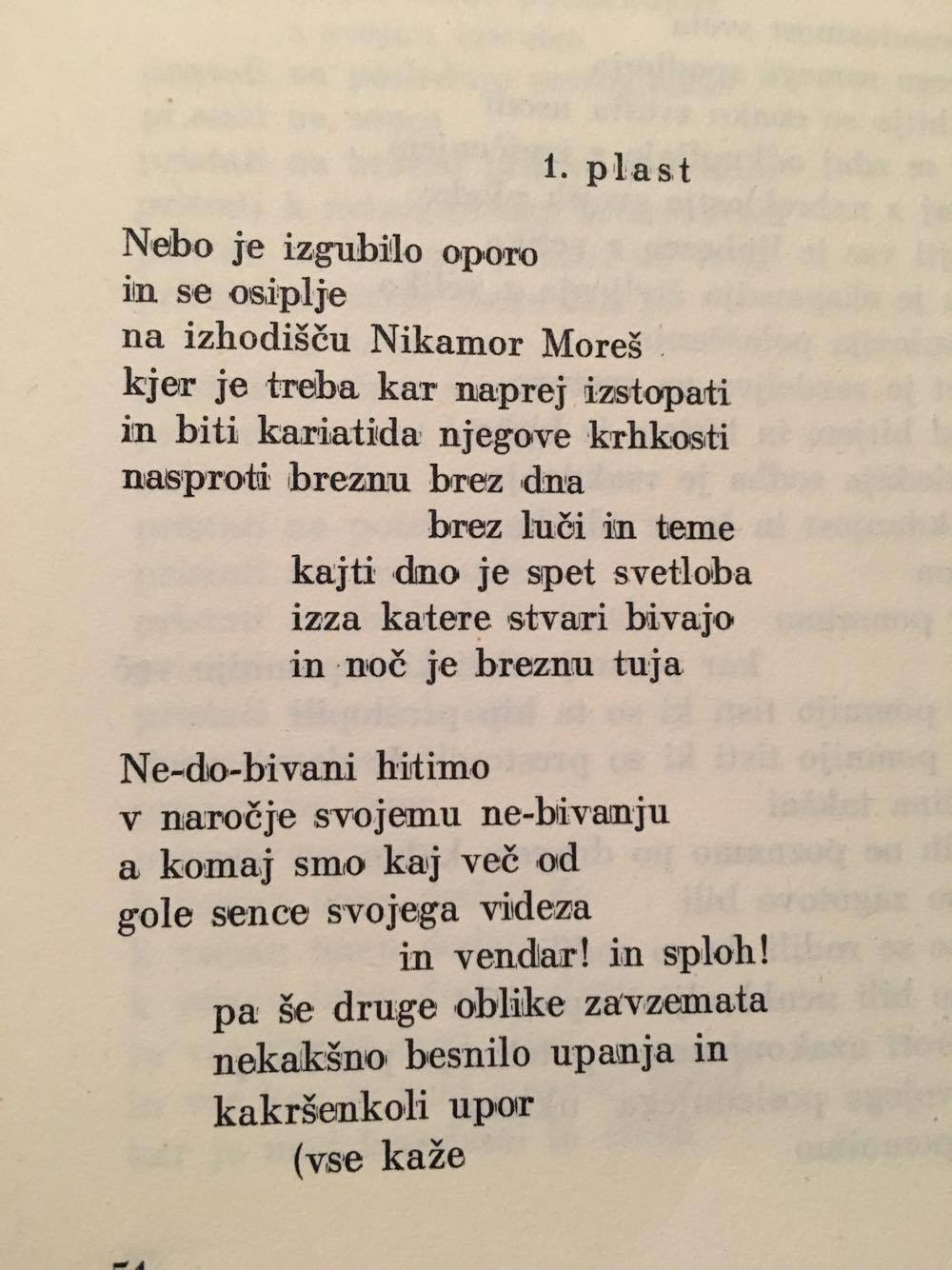 sveder
Iz IV cikla
Razdeljen na 12 plasti
V prvi plasti Svedra je strnjeno 
osrednje spoznanje ontološkega značaja, 
kar je izraženo v verzu
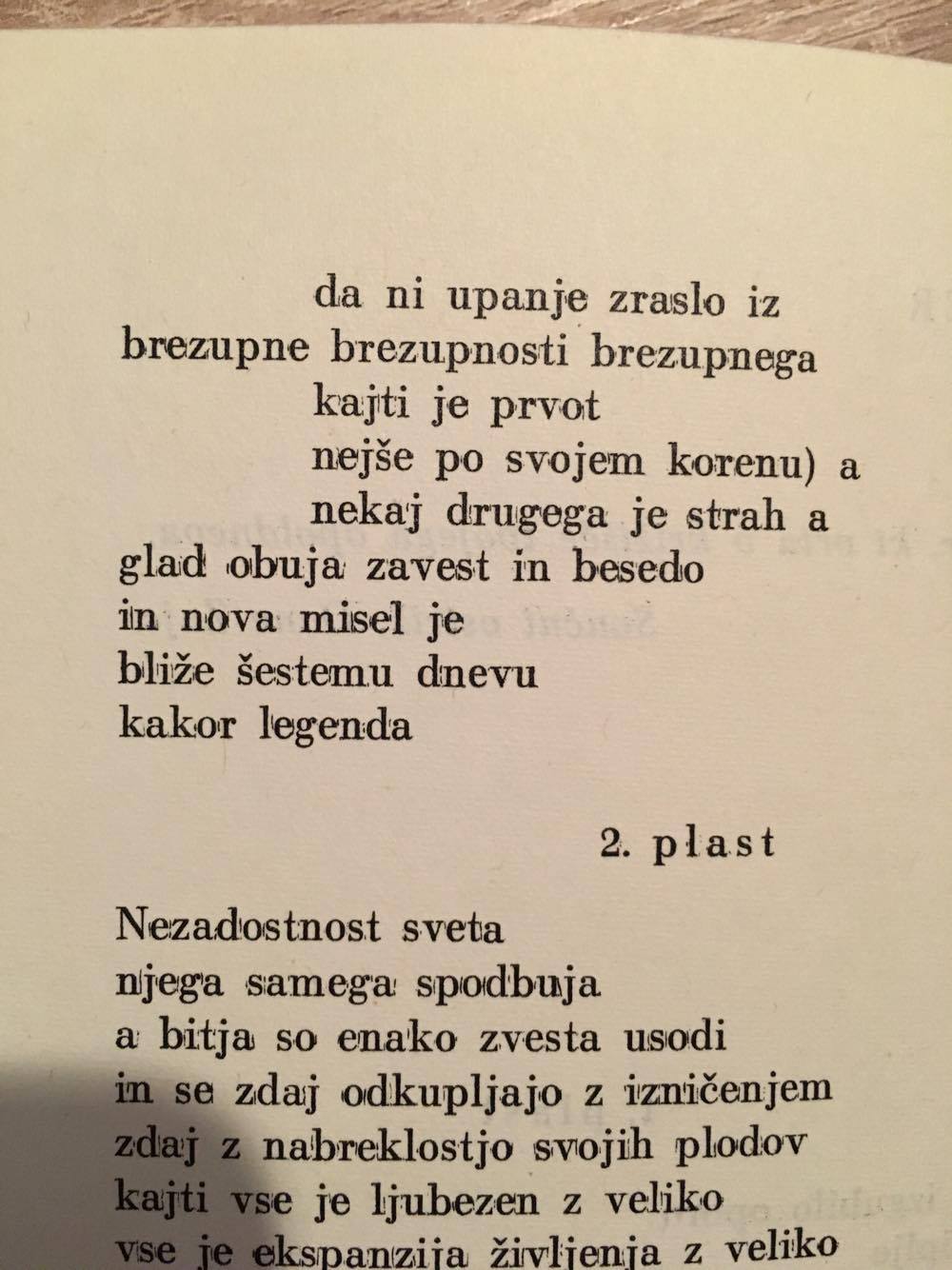 Variacije na Hölderlinovo temo
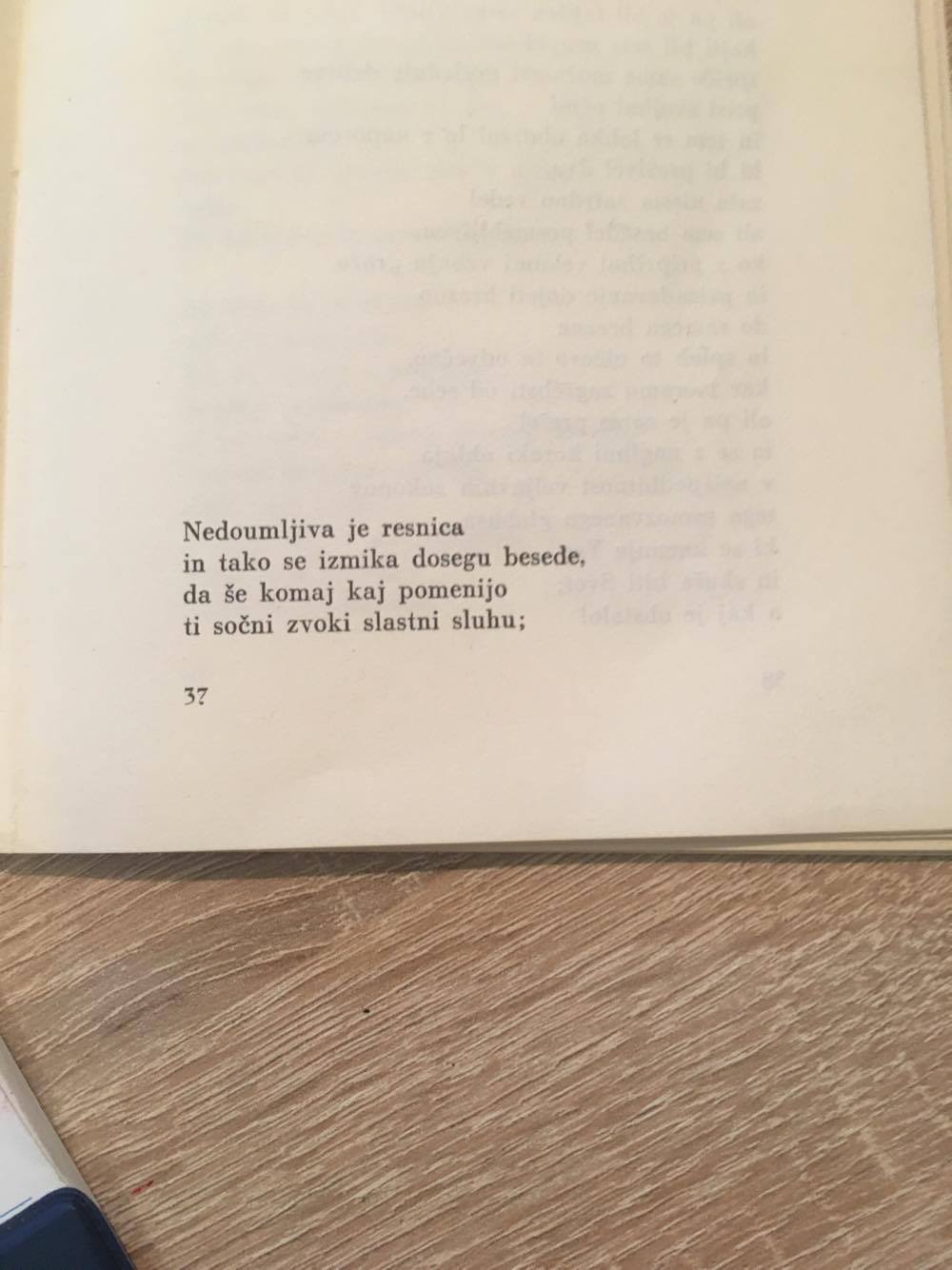 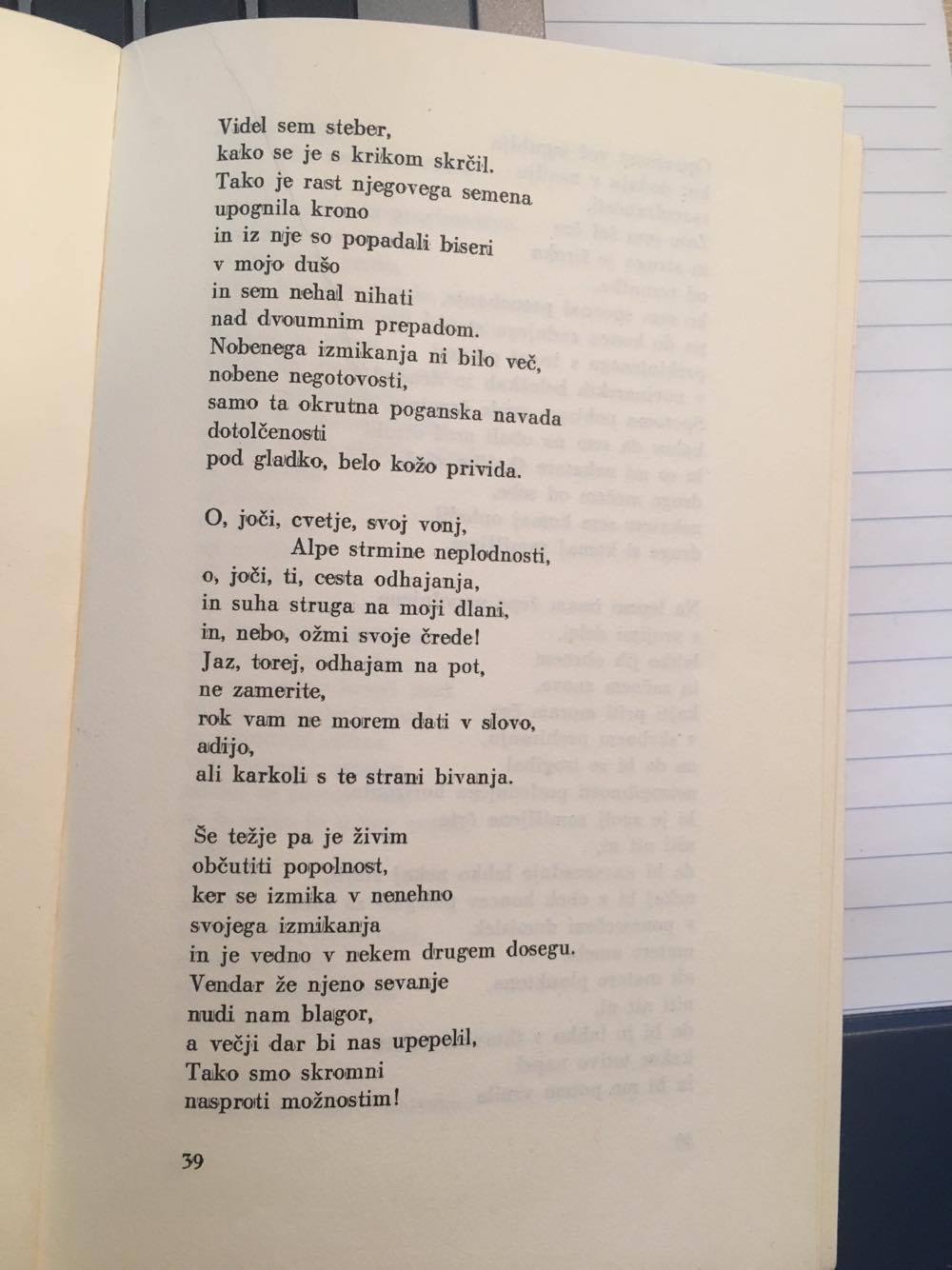 To je tretji cikel
Govori o krizi umetniškega ustvarjanja
Odkriva skozi nekakšne tri trditve
Beseda je temeljna enota pesniškega izražanja
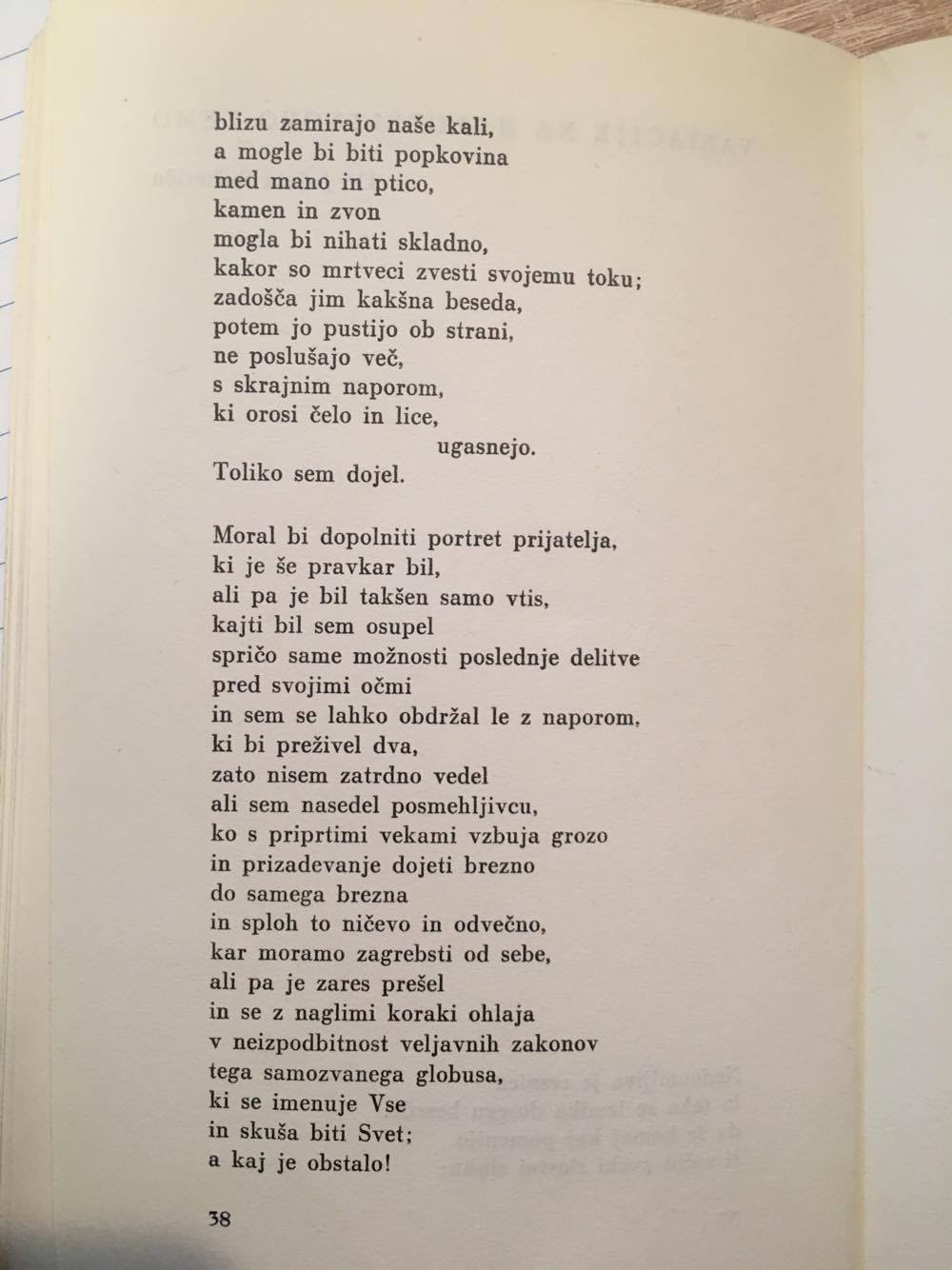 viri
https://sl.wikipedia.org/wiki/Franci_Zagori%C4%8Dnik. [15.4.2017]
https://www.google.si/?gws_rd=ssl#q=franci+zagori%C4%8Dnik. [15.4.2017]
http://www.gorenjci.si/osebe/zagori%C4%8Dnik-franci/486/. [15.4.2017]
https://books.google.si/books/about/Agamemnon.html?id=FtI_AAAAIAAJ&redir_esc=y. [15.4.2017]